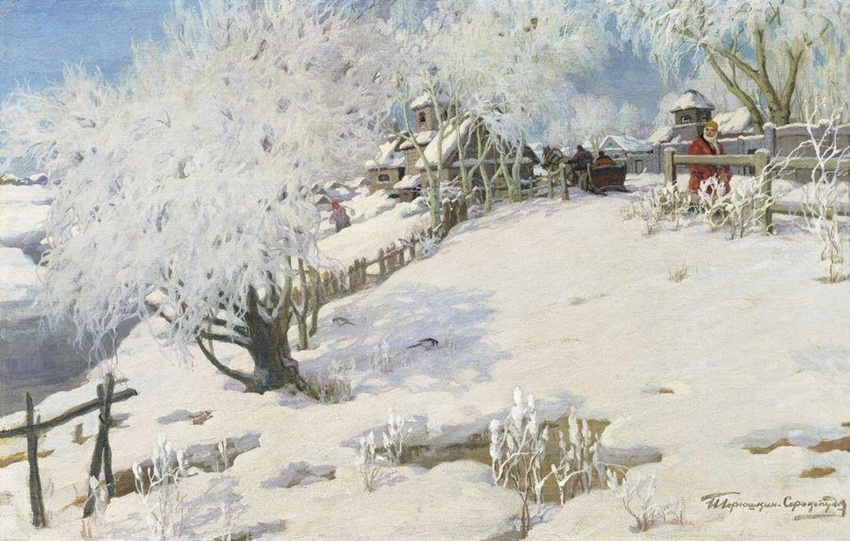 Горюшкин- Сорокопудов  И. С. «Солнце - на лето, зима - на мороз»  1910
Красота природы в творчестве художников и композиторов
Тема:
И вот сама идет 
волшебница 
зима
СвиридовГеоргийВасильевич3 декабря 1915-6 января 1998Вальс «Метель»
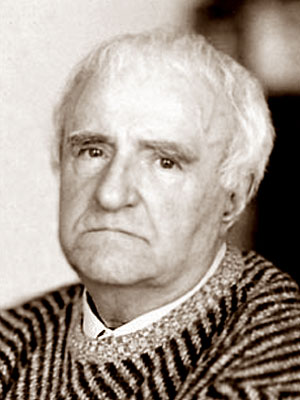 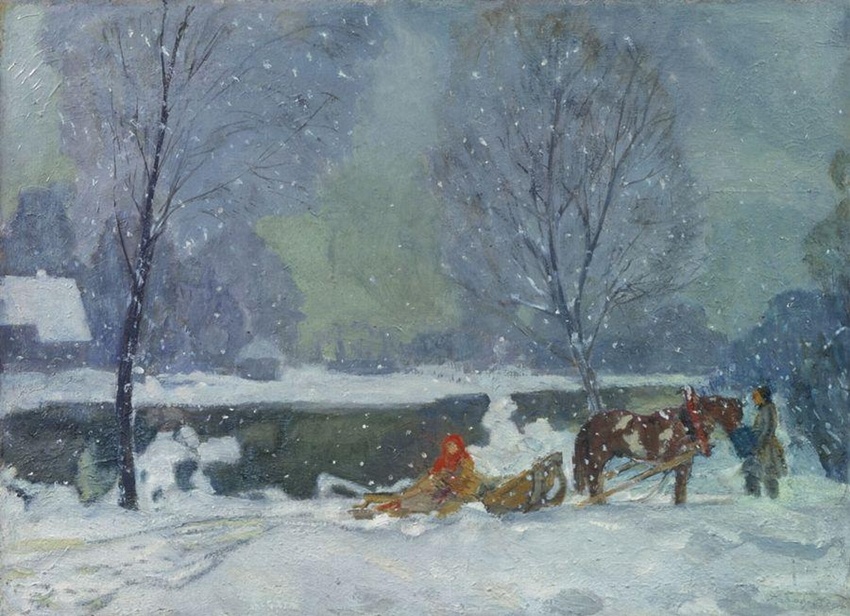 «Зима. Снег идет»
Бобровский Г.М
Ясный морозный день
Роман Романов
1
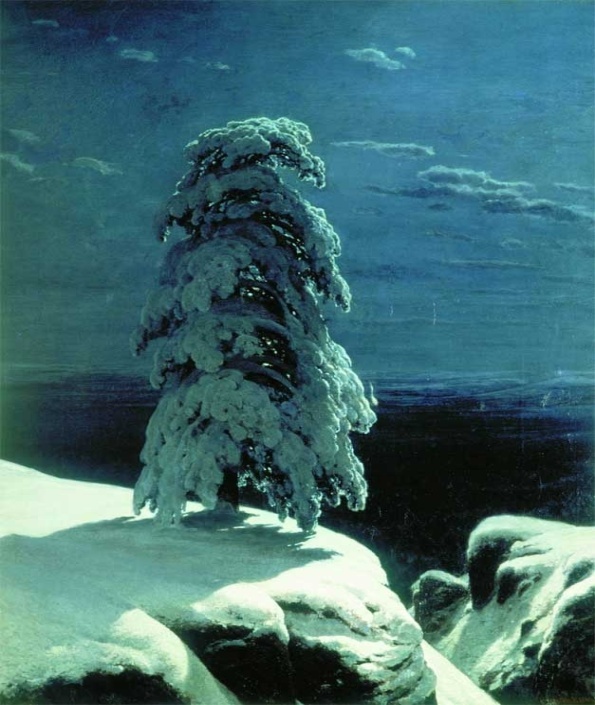 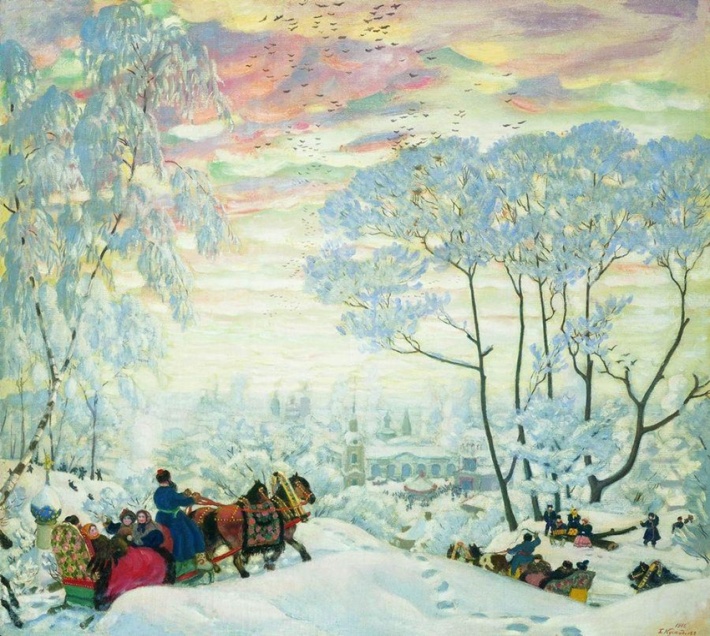 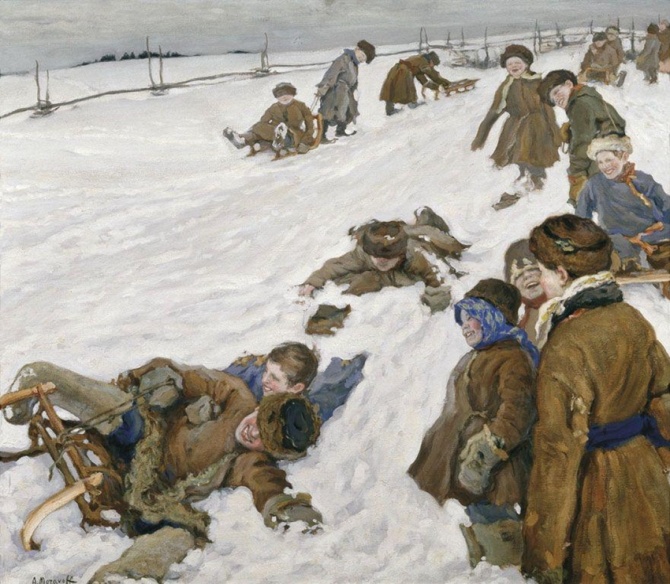 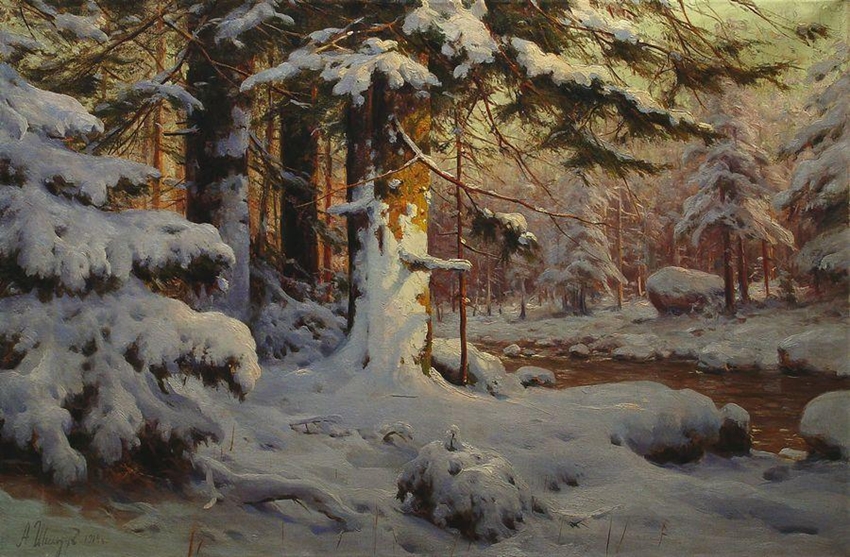 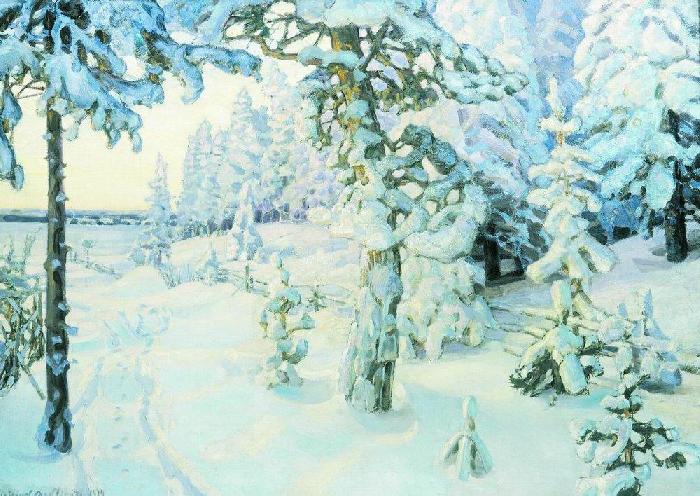 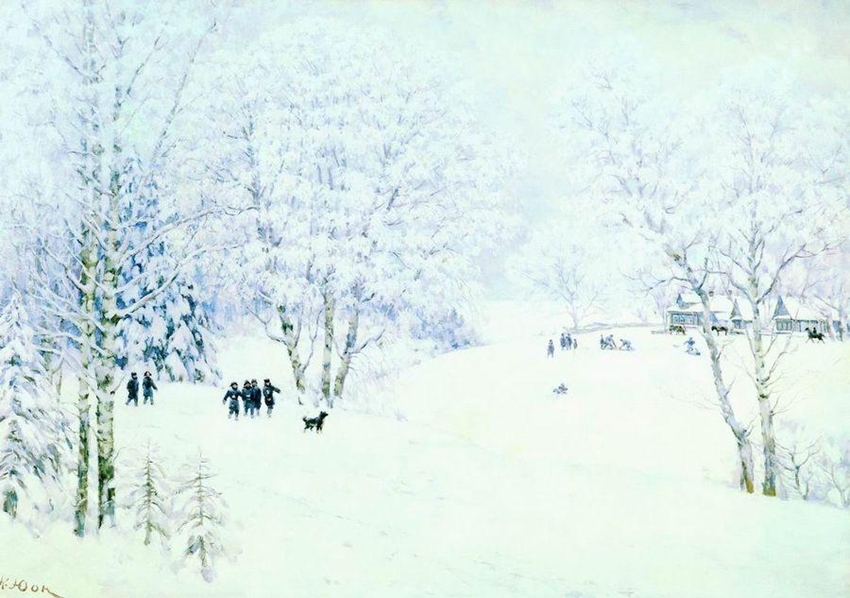 Антонио Вивальди4 марта 1678 года - 28 июля 1741 года«Зима»
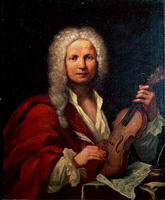 1
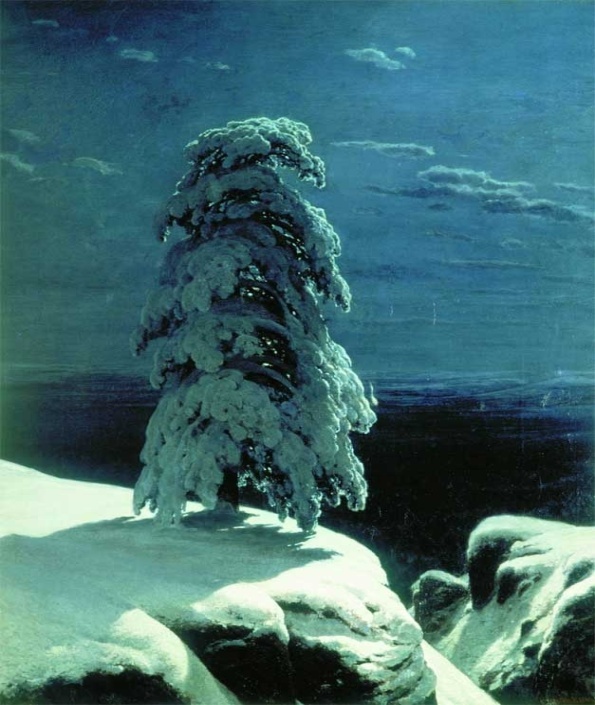 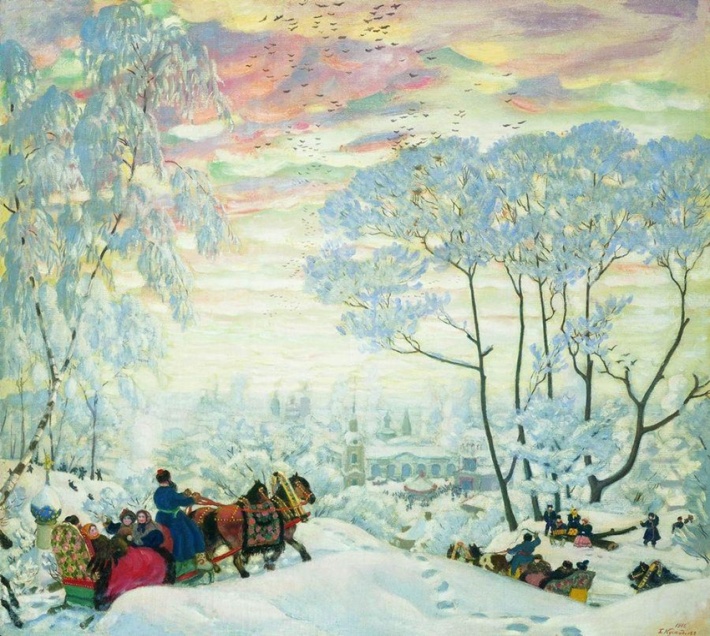 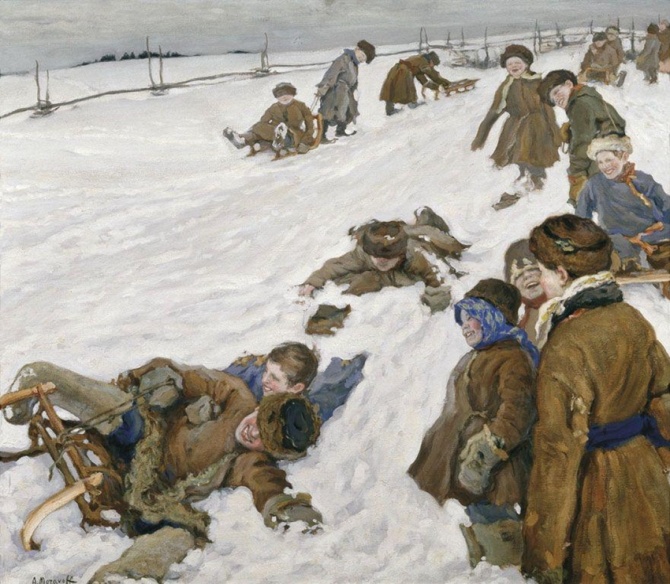 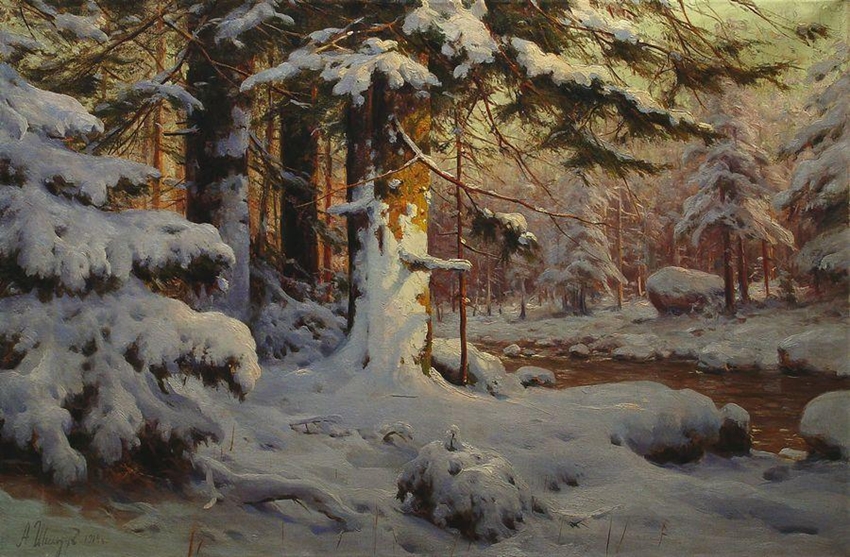 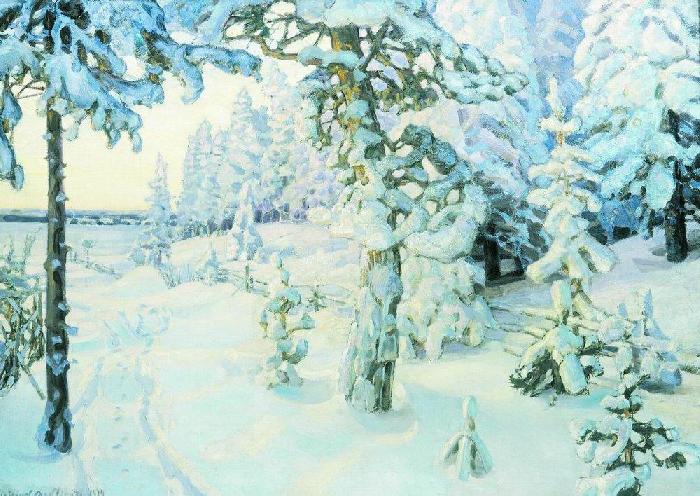 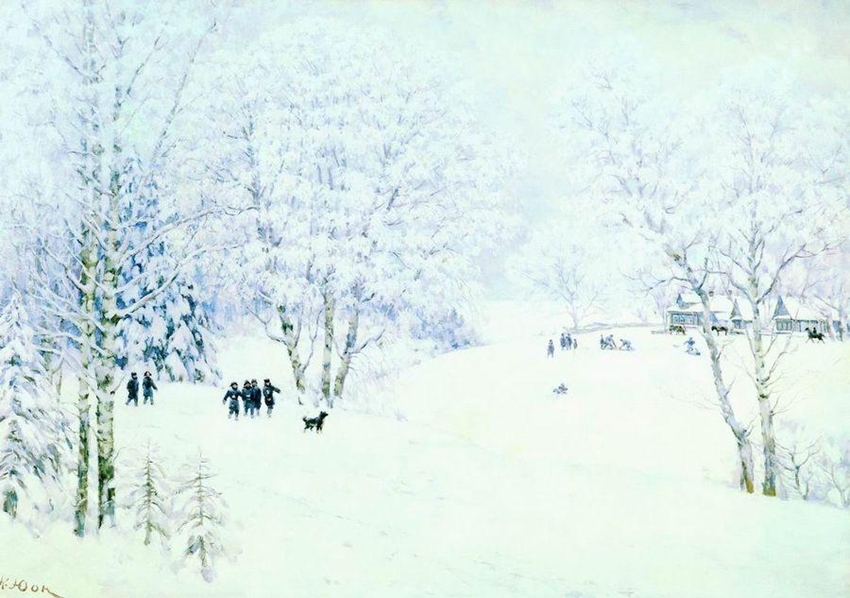 Итоги домашнего задания
награждение
Всем огромное спасибо.
До свидания!